ЛИНИЈА И ОБЛАСТ 3
Задаци из Радне свеске ,,Логос“ 
30/31 стр.
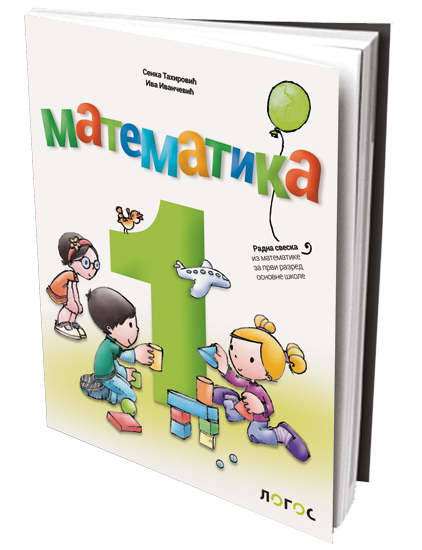 28.09.2017.
Душанка Пивнички     ОШ ,,Здравко Гложански" Бечеј
1. Нацртај две крушке у корпи, а изван корпе једну шљиву.
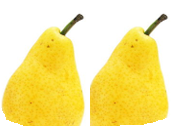 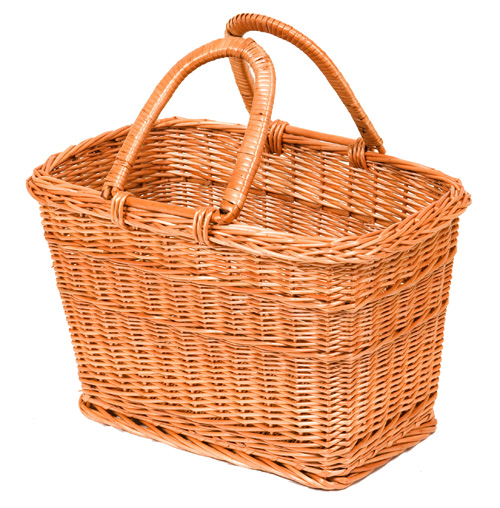 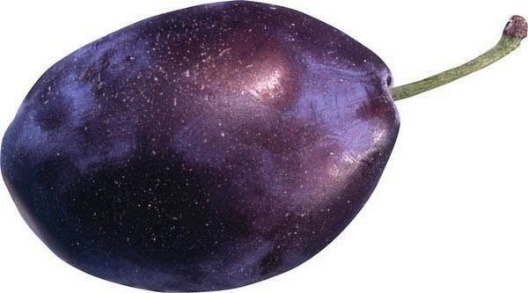 28.09.2017.
Душанка Пивнички     ОШ ,,Здравко Гложански" Бечеј
2. На табли нацртај једну отворену криву линију.
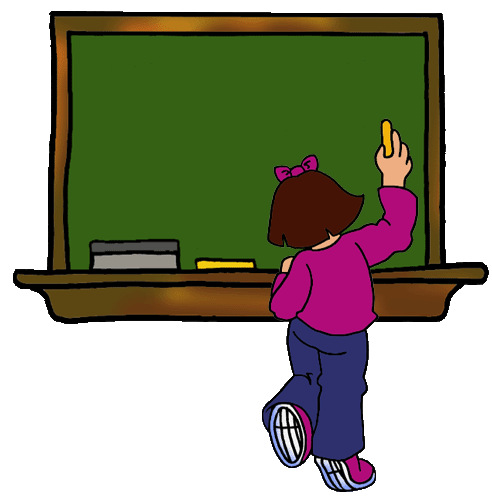 28.09.2017.
Душанка Пивнички     ОШ ,,Здравко Гложански" Бечеј
3. Нацртај једну отворену криву линију и једну затворену криву линију, тако да се секу у три тачке.
28.09.2017.
Душанка Пивнички     ОШ ,,Здравко Гложански" Бечеј
4. Нацртај дужи ОТ и АК тако да дуж ОТ буде краћа од дужи АК.
Т
О
А
К
28.09.2017.
Душанка Пивнички     ОШ ,,Здравко Гложански" Бечеј
5. Повежи тачке линијом па унутрашњост обоји плавом бојом.
28.09.2017.
Душанка Пивнички     ОШ ,,Здравко Гложански" Бечеј
6. Нацртај затворену криву линију тако да у њој буду све отворене криве линије.
28.09.2017.
Душанка Пивнички     ОШ ,,Здравко Гложански" Бечеј
7. Пронађи и обележи све тачке пресека.
М
О
Т
А
28.09.2017.
Душанка Пивнички     ОШ ,,Здравко Гложански" Бечеј
8. Нацртај дуж АМ која сече плави круг у две тачке. Нацртај отворену криву линију која сече наранџасти круг у три тачке. Нацртај изломљену линију која сече оба круга.
М
А
28.09.2017.
Душанка Пивнички     ОШ ,,Здравко Гложански" Бечеј